CSの運営に関するチェックシート
できている！
判断がつかない…
もう少し？
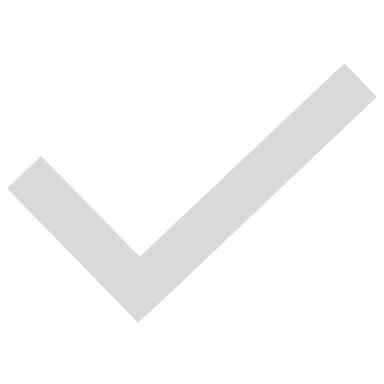 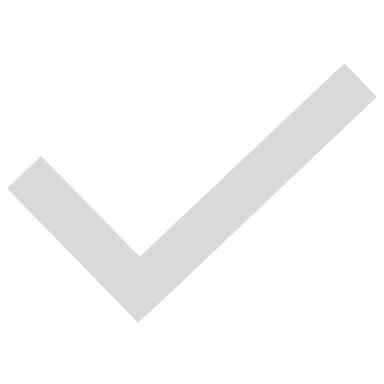 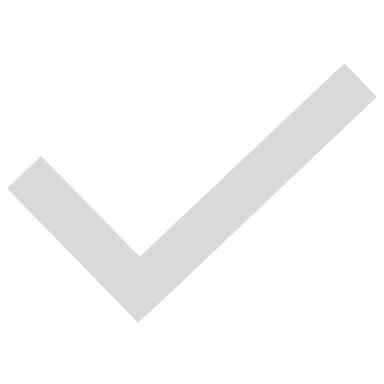 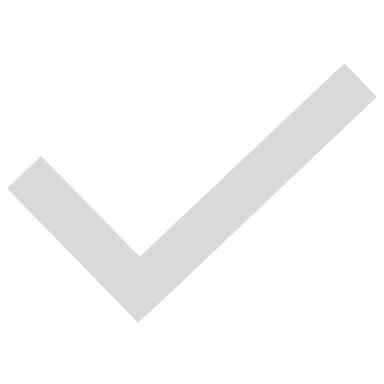 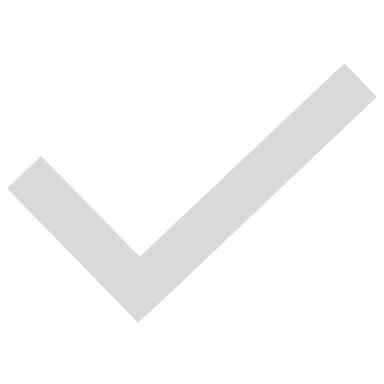 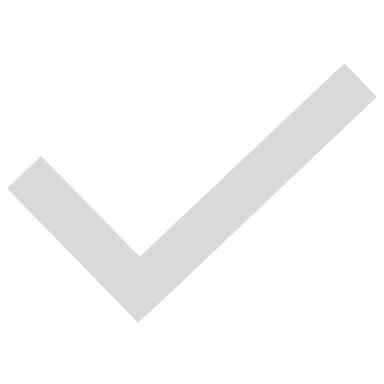 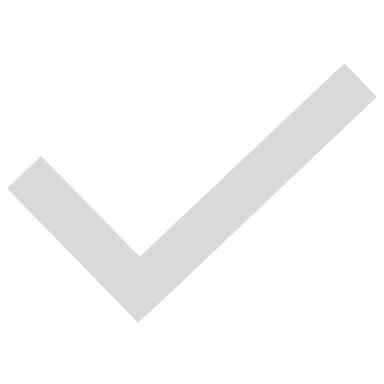 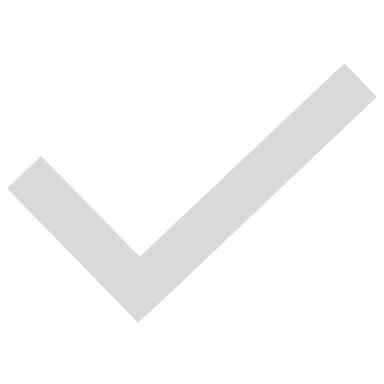 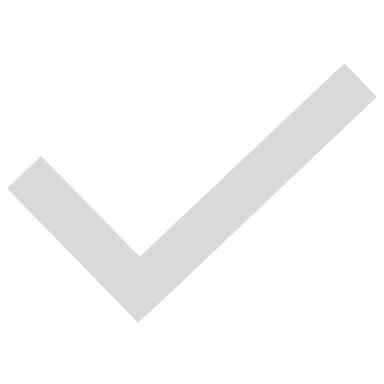 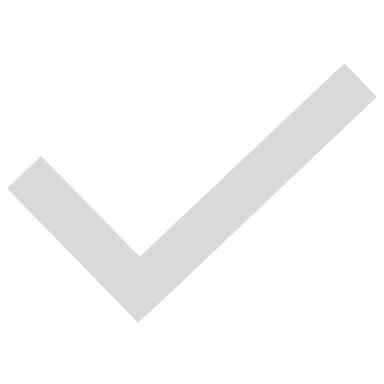 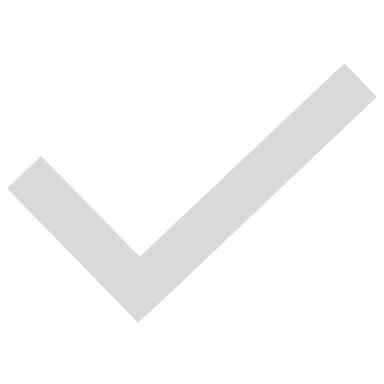 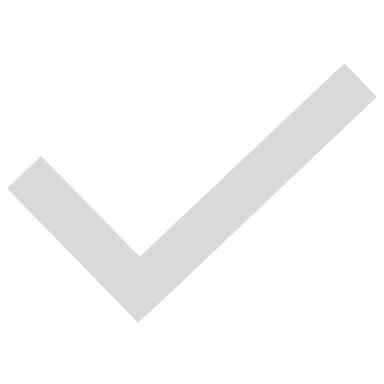 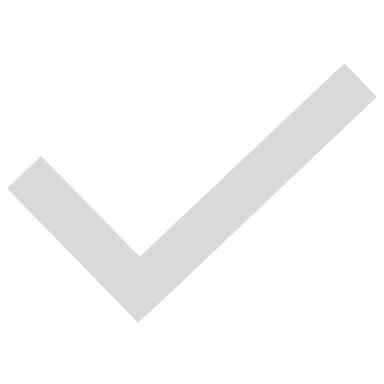 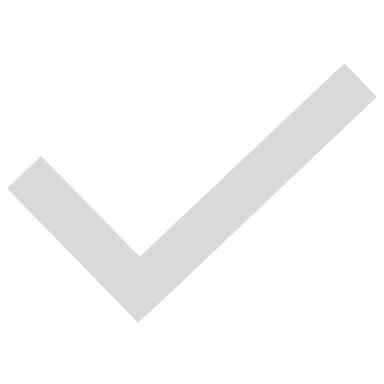 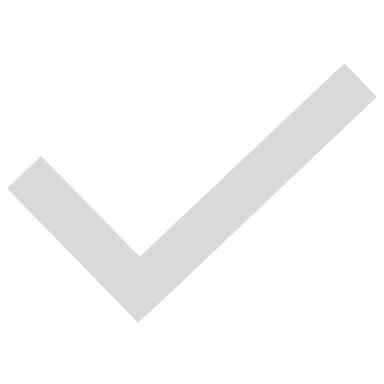 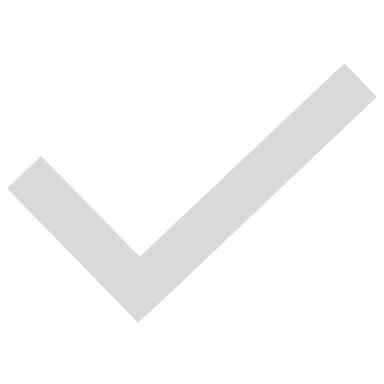 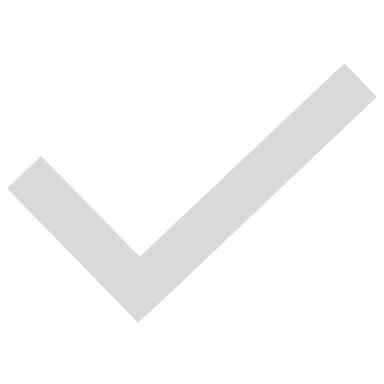 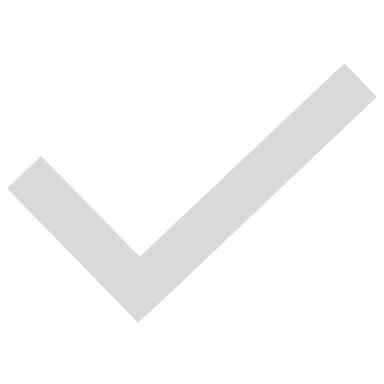 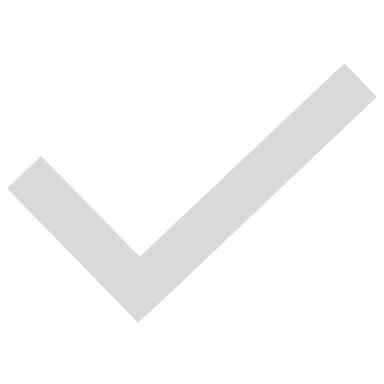 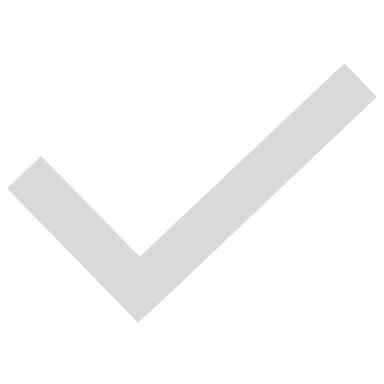 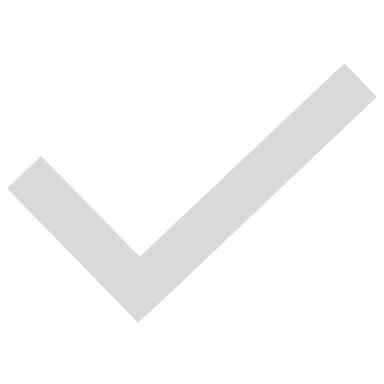 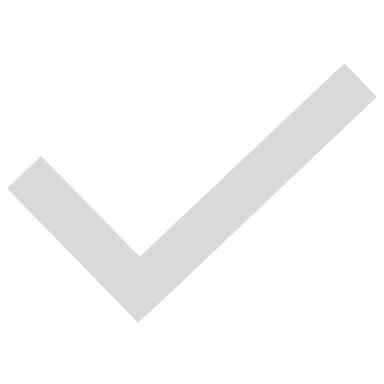 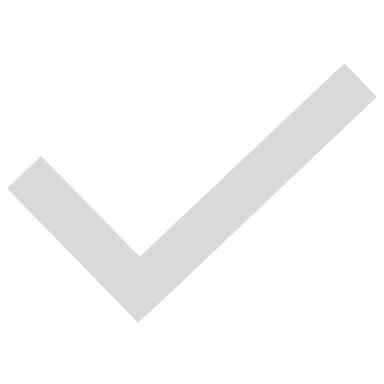 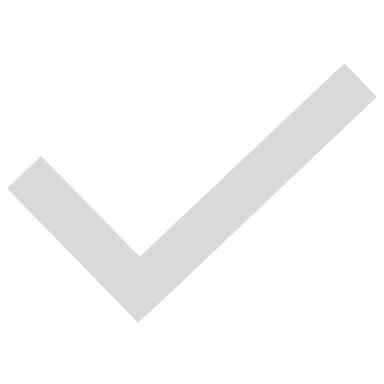 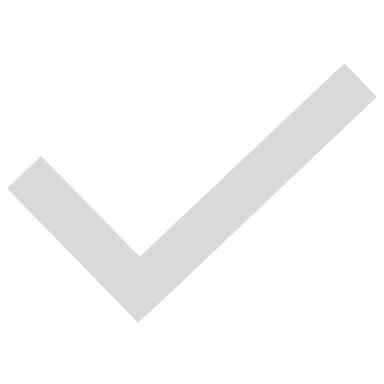 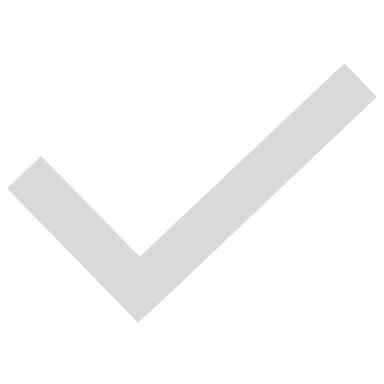 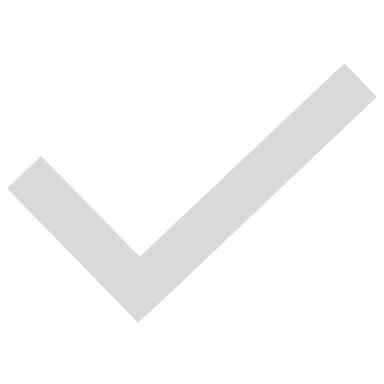 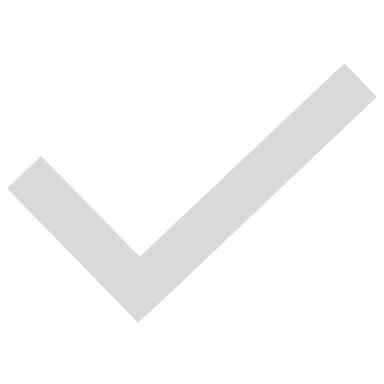 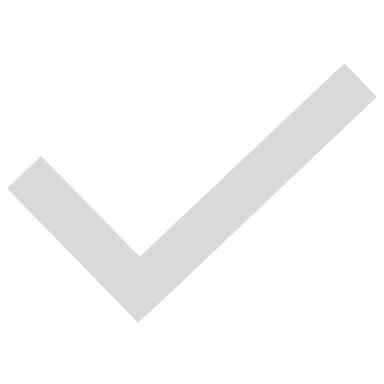 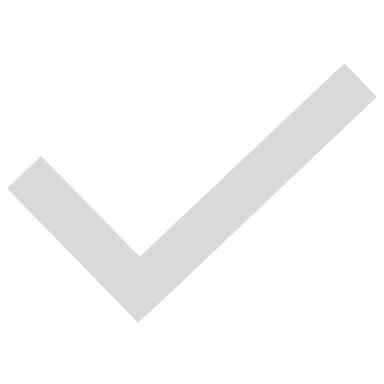 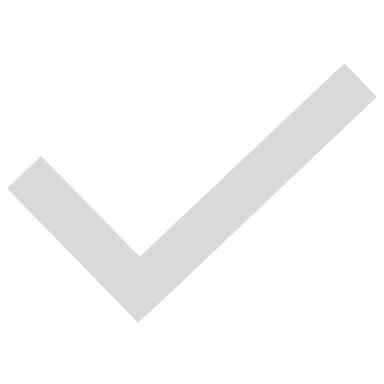 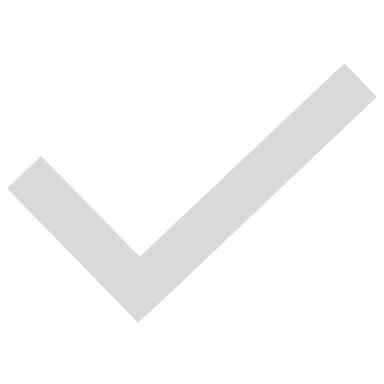 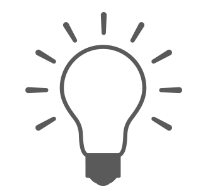 （例）議題や会議資料には事前に目を通して参加している／オンライン開催にも対応できるよう準備している　等
空欄には各校で重視する視点を追加できます